MAINTENANCE OF THE STATUS QUO
WHILE A CASE IS PENDING
BEFORE THE IMPASSES PANEL
Presented By
H. Joseph Schimansky
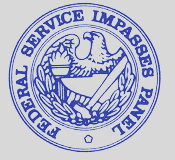 MAINTENANCE OF THE STATUS QUO WHILE A CASE IS PENDING BEFORE THE IMPASSES PANEL
 
 
 
§ 7116 (A)(6): IT SHALL BE AN UNFAIR LABOR PRACTICE FOR AN AGENCY “TO FAIL OR REFUSE TO COOPERATE IN IMPASSE PROCEEDINGS AND IMPASSE DECISIONS AS REQUIRED BY THIS CHAPTER.”
 
 
WHAT THE FLRA DECIDED
 
 
BEFORE INS AND NBPC, 55 FLRA NO. 19 (JANUARY 12, 1999), FLRA SOMETIMES FOUND A VIOLATION OF § 7116 (A)(6) WHEN AN EMPLOYER IMPLEMENTED CHANGES IN CONDITIONS OF EMPLOYMENT WHILE A CASE WAS PENDING BEFORE THE PANEL, UNLESS CERTAIN EXCEPTIONS APPLY.
EXAMPLES OF EXCEPTIONS RECOGNIZED IN FLRA CASE LAW:
 
CHANGES ARE CONSISTENT WITH THE NECESSARY FUNCTIONING OF THE AGENCY
 
MATTER IS COVERED BY THE PARTIES’ CBA
 
EFFECT OF THE CHANGE IS DE MINIMIS
 
UNION WAIVED ITS RIGHT TO BARGAIN OVER THE CHANGE
 
THERE IS OTHERWISE NO OBLIGATION TO BARGAIN OVER THE MATTER
 
EMPLOYER FULFILLED ITS BARGAINING OBLIGATION
 
NOTE: THE EMPLOYER IMPLEMENTS AT ITS PERIL IF IT ALLEGES AN EXCEPTION WHICH LATER IS DETERMINED NOT TO APPLY.
AFTER INS AND NBPC, THE GENERAL COUNSEL MUST ESTABLISH MORE THAN THE FACT THAT IMPLEMENTATION OCCURRED AT A TIME WHEN A REQUEST FOR ASSISTANCE WAS PENDING BEFORE THE PANEL: THE GC MUST ESTABLISH THAT BY IMPLEMENTING A CHANGE IN CONDITIONS OF EMPLOYMENT, THE EMPLOYER FAILED TO COOPERATE WITH AN IMPASSE PROCEDURE OR DECISION.
 
THE FLRA MAJORITY ALSO STATED THAT:
 
“FINDING A VIOLATION OF § 7116 (A)(6) IN CIRCUMSTANCES WHERE IMPLEMENTATION OCCURS AT A TIME WHEN A REQUEST FOR PANEL ASSISTANCE IS PENDING IS UNNECESSARY TO ENFORCE THE OBLIGATION TO MAINTAIN THE STATUS QUO BECAUSE SUCH OBLIGATION IS ENFORCED UNDER § 7116 (A) (5).”
WHERE THE INVESTIGATION REVEALS THAT THE EMPLOYER HAS IMPLEMENTED A CHANGE IN CONDITIONS OF EMPLOYMENT, OR IS THREATENING TO, PRIOR TO THE COMPLETION OF THE PANEL’S PROCESS, AFTER EXAMINING THE PARTIES’ JURISDICTIONAL ARGUMENTS, IF ANY, THE STAFF WILL MAKE SEPARATE RECOMMENDATIONS IN THE SAME REPORT CONCERNING WHETHER THE PANEL SHOULD (1) ASSERT JURISDICTION AND, IF SO (2) ORDER THAT THE STATUS QUO BE MAINTAINED (OR THAT NO FURTHER STEPS BE TAKEN TO COMPLETE IMPLEMENTATION).

 
PANEL MEMBERS WILL THEN MAKE THEIR DETERMINATION ON THE BASIS OF THE RATIONALE PROVIDED IN THE CIRCUMSTANCES OF THE CASE.
THE DECISION “LEAVES UNDISTURBED” FLRA PRECEDENT THAT FINDS IT UNLAWFUL FOR AN EMPLOYER TO IMPLEMENT CHANGES IN CONDITIONS OF EMPLOYMENT PRIOR TO THE COMPLETION OF BARGAINING, EXCEPT IN SPECIFIC CIRCUMSTANCES.
 
 
IN INS AND NBPC, THE FLRA LEFT IT “TO THE PANEL TO DETERMINE WHETHER TO ADOPT SPECIFIC PROCEDURES CONCERNING THE MAINTENANCE OF THE STATUS QUO, OR WHETHER TO ISSUE SUCH ORDERS UNDER PARTICULAR CIRCUMSTANCES.”
WHAT DID THE PANEL DO AS A 
RESULT OF INS AND NBPC?
 
PANEL HAS DECIDED TO ORDER EMPLOYERS TO MAINTAIN THE STATUS QUO, IF AT ALL, “UNDER PARTICULAR CIRCUMSTANCES,” I.E., ON A CASE-BY-CASE BASIS.
 
SUCH DETERMINATIONS WILL OCCUR ONLY AFTER THE PANEL’S STAFF HAS COMPLETED ITS INITIAL INVESTIGATION OF THE REQUEST.
 
DETERMINATION IS FOLLOWED BY A LETTER TO THE PARTIES:
DECLINING JURISDICTION;
ASSERTING JURISDICTION WITHOUT ORDERING EMPLOYER TO MAINTAIN STATUS QUO; OR
ASSERTING JURISDICTION AND ORDERING EMPLOYER TO MAINTAIN STATUS QUO (OR, DEPENDING ON THE CIRCUMSTANCES, TO TAKE NO FURTHER STEPS TO COMPLETE IMPLEMENTATION).
THE EFFECT OF A PANEL ORDER TO MAINTAIN THE STATUS QUO IS TO FREEZE A SITUATION IN PLACE.  PRIMARY CONCERN OF THE PANEL IS NOT PROTECTING THE RIGHTS OF EITHER PARTY, BUT TO DETERMINE WHAT IS IN THE BEST INTERESTS OF THE PANEL IN RESOLVING THE IMPASSE FAIRLY.
 
PANEL BELIEVES INS AND NBPC MERELY REITERATES AN AUTHORITY THE PANEL HAS HAD SINCE THE STATUTE WAS ENACTED, BUT NEVER HAD TO USE, GIVEN DEVELOPMENTS IN CASE LAW.  FLRA CONFIRMS THE ESSENTIAL FEDERAL SECTOR ROLE THE PANEL PLAYS AS THE SUBSTITUTE FOR THE RIGHT TO STRIKE.
 
PANEL DECIDED NOT TO ISSUE A PRESS RELEASE OR REGULATORY CHANGES IN CONNECTION WITH THIS MATTER.
 
NOTE:	INS AND NBPC DOES NOT CONFER ON THE PANEL THE AUTHORITY TO ORDER STATUS QUO ANTE REMEDIES